Straight Line Graphs: Gradient of implicit equations
Intelligent Practice
Silent 
Teacher
Narration
Your Turn
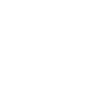 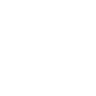 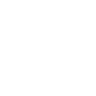 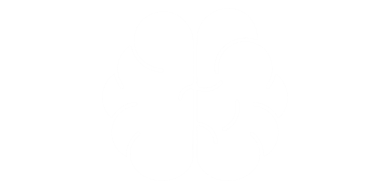 2y = 4x – 8

2y = 8 – 4x

2y – 4x = 8
Example
For more videos visit mrbartonmaths.com/videos
Worked Examples
Your turn
@mathsmrgordon
@mathsmrgordon
@mathsmrgordon
@mathsmrgordon
@mathsmrgordon